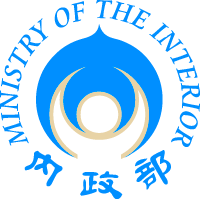 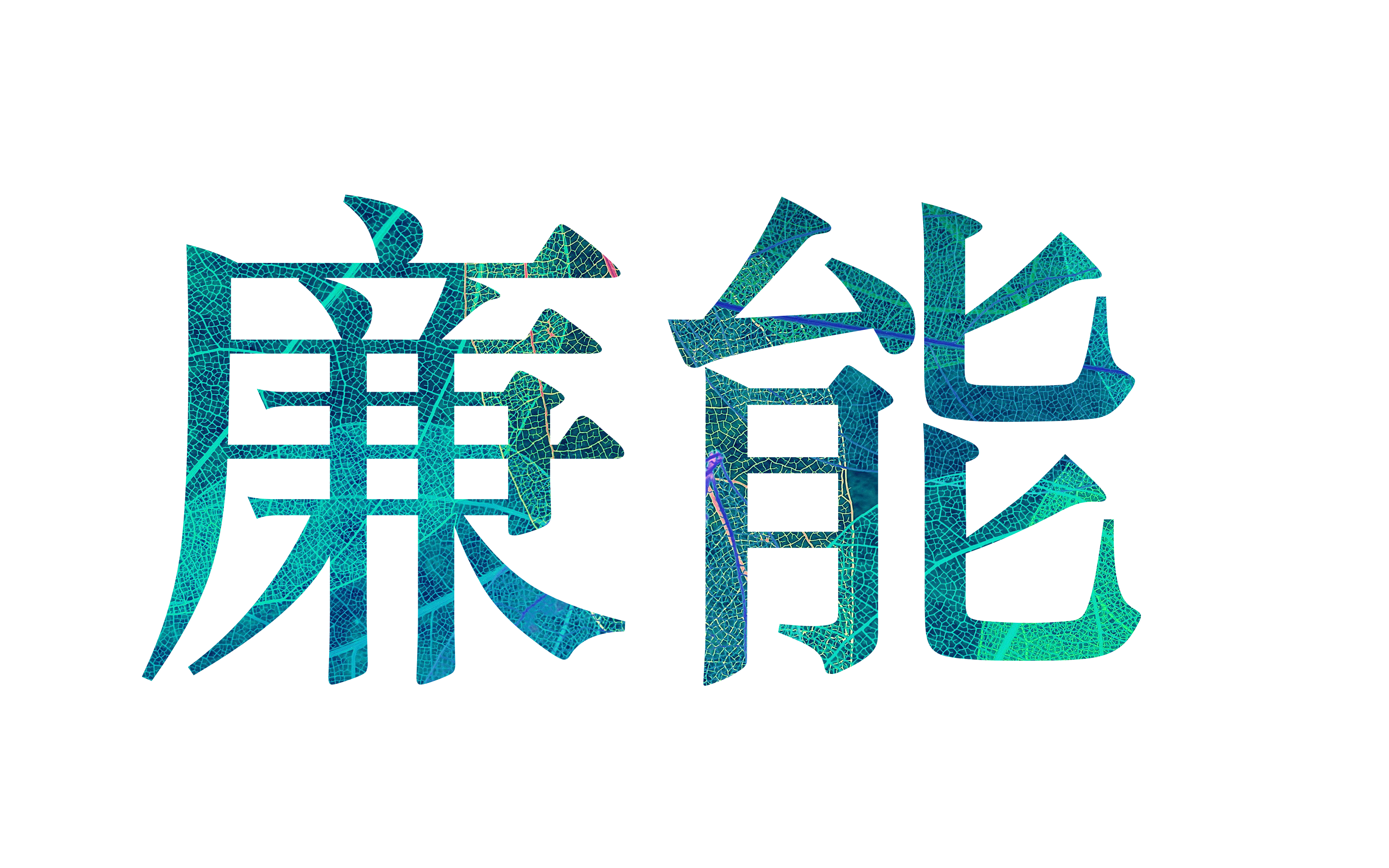 107年
公務人員
序
古云：「吏不畏吾嚴而畏吾廉，民不服吾能而服吾公;廉則吏不敢慢，公則民不敢欺；公生明，廉生威」，為強化本部廉潔形象，並使每一位同仁都能恪盡其責，依法行政，爰定期辦理本部廉能公務人員之選拔與表揚，期實現乾淨政府、誠信社會之願景。
《五代史‧馮道傳》論曰：「禮、義，治人之大法，廉、恥，立人之大節；蓋不廉則無所不取，不恥則無所不為。」惟公務員貴在廉潔，更應兼備專業職能；廉與能相輔相成，不得偏廢其一，於此，廉能是政府的核心價值、保障人民權利的關鍵力量。

本次獲獎人員計  9  名，均足堪表率，特將各受表揚人員廉能事蹟彙集成冊，藉以樹立廉政典範，至盼全體同仁相互期勉，見賢思齊，期共同形塑廉能之政府。
潘靜微
戶政司專員
建置「國民身分證掛失暨撤銷掛失申請作業（免自然人憑證）」，提供非上班時間無法電話辦理又無自然人憑證之民眾，於網站上可免用自然人憑證直接辦理國民身分證掛失作業，有效簡化程序、提升行政效能。
績優事蹟
現行國民身分證掛失(撤銷掛失)作業方式，除上班時間親赴或以電話向任一戶政事務所辦理及利用自然人憑證於官網辦理外，對無自然人憑證之人士，在非上班時間則無法辦理前揭作業服務，造成民眾不便。為達成簡政便民之目的，在考量資訊安全性之前提下，於106年3月簽辦增設「國民身分證掛失暨撤銷掛失申請作業（免自然人憑證）」，提供全國民眾使用。
本項服務除節省民眾往返之交通時間及交通費用外，更有效減輕1996內政服務熱線受理民眾國民身分證掛失之電話諮詢服務量，對行政透明化之落實及行政效率之增進助益甚大。
黃鉅富
地政司科長
積極精進建物測量登記制度，簡化建物產權測量流程，具體提升施政效能與民眾滿意度，有效紓解地方政府人力負擔，兼達防止收賄舞弊目標，著有績效。
績優事蹟
精進建物測量登記制度：建築物「屋簷、雨遮」無法供實質生活使用，但卻納入登記面積交易計價，肇致民怨，106年簽辦修正發布「地籍測量實施規則」，將原本建築物地下層以牆壁外緣為界辦理測量登記面積，修正改以竣工平面圖所載面積範圍（牆壁中心）為界，減輕民眾負擔，減少市場誤導及買賣糾紛。
推動建物產權測量流程簡化：積極會同地方政府宣導民眾凡領有102年10月1日以後核發之建物使用執照，得依規定檢附經開業建築師或測量技師簽證之建物標示圖，直接向地政事務所申請建物所有權登記，除可預防不法舞弊情事，也可因此有效縮短民眾取得建物權狀時間，提升施政效能與民眾滿意度，更可紓解地方人力負擔。
侯冠宇
警政署督察室警務正
主動改革制度，對於改善警察風紀，著有績效。

落實例行工作，提升既有價值：召開靖紀工作審議委員會，釐清責任歸屬；審查風紀情報，審慎過濾情資；研訂風紀策進作為，並針對重大風紀案件，主動編寫案例教育，確實發揮宣導效益。
績優事蹟
承辦靖紀工作，主動改革制度：修改靖紀工作核分之審查模式，即時反映機關風紀狀況；警政知識聯網內成立靖紀工作業務討論區，主動化解疑慮，統一觀念及作法；建立熱線通報機制，加速風紀資訊傳遞；制訂「各警察機關發生重大風紀案件主官（管）職務調整原則」，彰顯整飭風紀之決心；制訂「警察機關與其他司法警察機關共同偵辦員警風紀案件認定要點」，強化激勵警察機關機先自清之效。
落實例行工作，提升既有價值：召開靖紀工作審議委員會，釐清責任歸屬；審查風紀情報，審慎過濾情資；研訂風紀策進作為，並針對重大風紀案件，主動編寫案例教育，確實發揮宣導效益。
鄭翔徽
移民署國際及
執法事務組秘書
規劃移民署境外人士線上申辦系統，改善流程提供旅居海外大陸地區人民及港澳居民線上申請來臺更便捷服務，著有績效。
績優事蹟
以往旅居海外大陸地區人民申請來臺觀光及港澳居民申請來臺短期停留，申請人必須舟車勞頓親赴我駐外館處送件，且需人工辦理，相當不便， 105年10月起規劃簡化流程，以便民服務角度並兼守國境安全原則，將原有人工作業改採數位化，申請人透過網路上傳應備文件，經移民署審核通過後，系統即自動以電子郵件通知申請人，申請人即可自網站以信用卡繳費及下證。
該系統上線後，經問卷調查服務滿意度高達9成，有效提升我政府行政效率及行政透明化。
陳沛瑜
移民署國際及
執法事務組科員
主辦「專案提升就業安定週轉金運作效能及清查歸墊差異數」，有效解決週轉金失靈問題，並調整相關作業流程，著有績效。
績優事蹟
爭取勞動力發展署預借專款，並同意以收容所為單位申報週轉金核銷歸墊，有效降低公文案件量，節省機關人力與資源；另辦理清查就業安定週轉金尚未歸墊款項，除活絡週轉金運作，並有效掌握週轉金歸墊辦理情形。
主辦「非法移民管理系統」功能擴增會議，規劃建置收容費用管理系統，統整各業務單位意見，製作收容費用管理系統功能擴增需求單等相關事宜，對未來系統化管控移民署收容及遣送費用之辦理助益甚大。
劉冠岳
國土測繪中心
地籍圖重測課專員
推動「地籍圖重測資訊服務管理系統」試辦作業，增進重測作業資訊透明化、強化為民服務品質及提升行政效能，著有績效。
績優事蹟
105及106年度推動「地籍圖重測資訊服務管理系統」試辦作業，增進重測作業資訊透明化、節省各重測區購置商業繪圖軟體經費、提升繪圖效率及確保重測成果品質，使土地所有權人及重測作業人員皆享受系統帶來之便利性。
103年度辦理「Android版測量外業自動化暨電子測距經緯儀校正系統」委外開發及系統上線，自動化記錄提升測量觀測數據之正確性及達成無紙化目標，且於106年度辦理系統功能擴充，開發完成後，並無償提供給該中心、直轄市、縣政府及地政事務所重測區使用；另自92年起迄今，自行辦理「地籍圖重測資料處理系統」功能擴充及維護，大幅節省公帑及提升系統使用率。
梁啟展
土地重劃工程處
中區第二開發隊技士
堅持工程品質，防止廠商舞弊，大幅節省公帑，避免民怨，著有成效。
績優事蹟
監造「臺中市第13期市地重劃工程第三標」工區期間，戮力從公，長駐工地綜理監造事務，協力克服管線施工界面困難，如期圓滿完成任務，並獲得臺中市政府工程施工查核小組評列甲等，有效確保重大公共工程施工品質及避免廠商不法獲利，防止弊端發生。
主辦「臺中市北屯區廍子地區區段徵收景觀橋梁工程」及「內政部中區兒童之家獨立生活學習家園大樓工程」，在有限的預算經費下完成規劃設計，2案工程品質均獲得內政部工程施工查核小組評列甲等，績效顯著。
邱建銘
土地重劃工程處
中區第二開發隊技士
積極溝通解決施工歧異，戮力嚴守工程施作品質，防止廠商舞弊，大幅節省公帑，避免民怨，著有成效。
績優事蹟
監造「臺中市第13期市地重劃工程第三標」工區期間戮力從公，協力克服施工界面困難，如期圓滿完成任務，另主動通報區內道路工程路基不合格之爐碴級配，有效確保重大公共工程施工品質及避免廠商不法獲利，防止弊端發生。
辦理「臺中市豐富區段徵收工程」規劃設計及施工監造等專案管理作業，現地保留及移植樹木，任務圓滿完成，著有績效。
黃宗福
空中勤務總隊
勤務指揮中心科長
以創新性作為模式，解決繁雜作業流程，有效運用有限的經費，提升行政效率，著有績效。
績優事蹟
建構資訊系統自有雲端基礎建設，規劃「雲端計畫」，運用虛擬伺服系統中央管理主機，針對原有的資訊系統架構整併、汰換與升級，重建作業環境，有效達成系統效益，節省公帑。
活化公有建築物使用，積極協調機關內部與電信業者達成共識，租用大樓頂樓架設永久性行動通訊基地台，增加國庫收入；強化防救災氣象情資，增進飛航安全，推動與交通部中央氣象局簽署業務合作備忘錄，建立雙方資源共享機制。
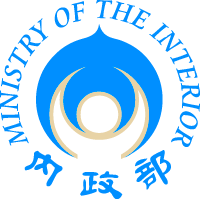 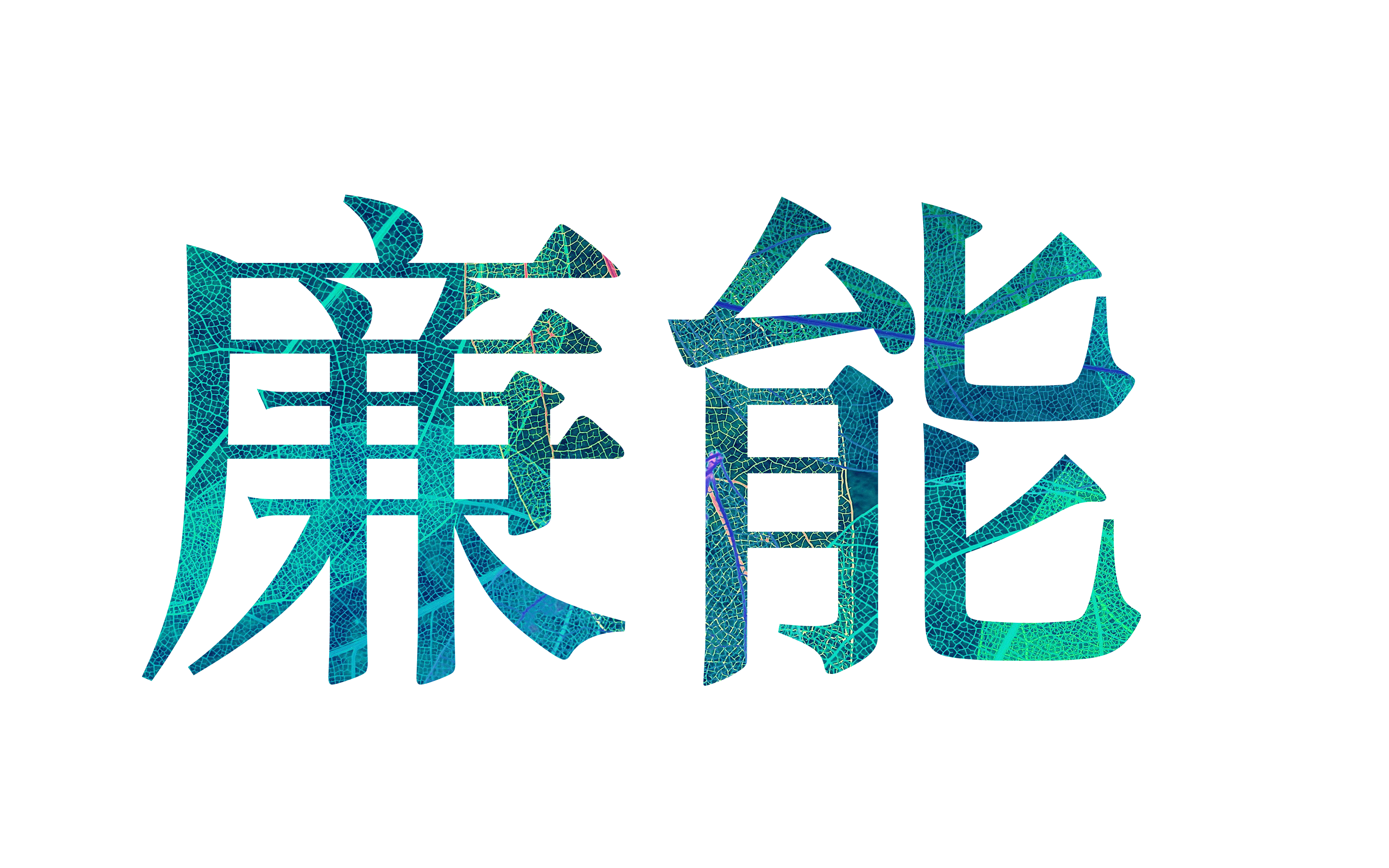 107年
公    務    人    員